Ενότητα 4η: Οι θεοί
Οι θεοί
Το Δωδεκάθεο
Δίας
Αθηνά
Ήρα
Ποσειδών
Πλούτων
Απόλλων
Άρτεμις
Δήμητρα και Περσεφόνη
Διόνυσος
Ερμής
Ήφαιστος
Αφροδίτη
Άρης
Εστία
Το δωδεκάθεο
Το δωδεκάθεοΛεπτομέρεια κύλικας του Όλτου από την Ταρκυνία. Δίας, Γανυμήδης, Ήρα
Ταρκυνία. Κύλικα του Όλτου
Tarquinia. Kύλικα του Όλτου
Η άλλη όψη: ο Διόνυσος στον Όλυμπο
Μόναχο, κύλικα. 520 π.Χ.
Η άλλη όψη
Μόναχο, υδρία. Συνάθροιση θεών
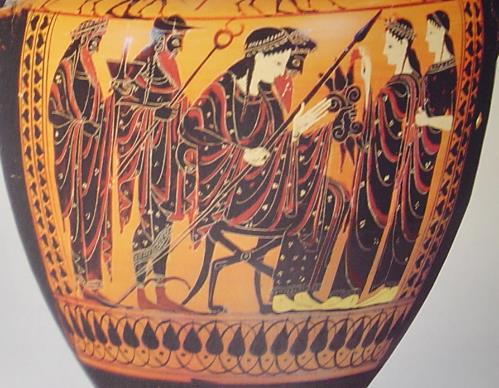 Φλωρεντία. Πυξίδα του Νικοσθένη από το Orvieto
Κύλικα Βερολίνου. Ζ. του Σωσία
Κύλικα του Βερολίνου. Σωσίας
Βασιλεία. Δίνος του Ζωγράφου του Βερολίνου
Βασιλεία. Δίνος του Ζωγράφου του Βερολίνου
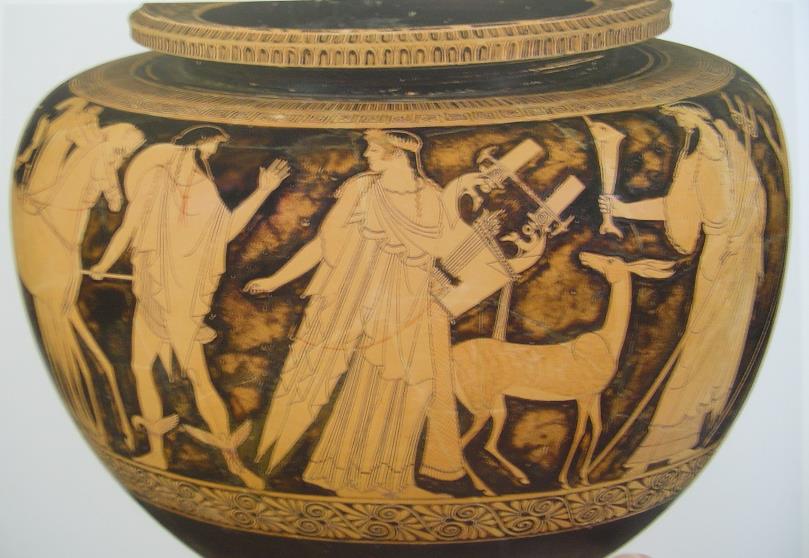 Βασιλεία. Δίνος του Ζωγράφου του Βερολίνου
Bochum. Κύλικα του Μάκρωνα
Bochum. Κύλικα του Μάκρωνα
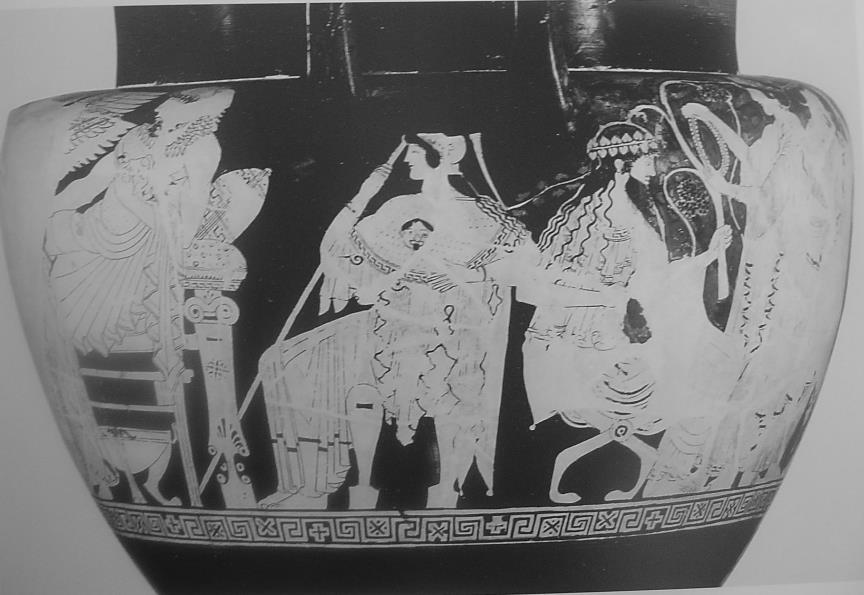 Νέα Υόρκη. Ψυκτήρας. Ζωγράφος του Τρωίλου
Νέα Υόρκη. Ψυκτήρας. Ζωγράφος του Τρωίλου
Νέα Υόρκη. Ψυκτήρας. Ζωγράφος του Τρωίλου
Νέα Υόρκη. Ψυκτήρας. Ζωγράφος του Τρωίλου
Λονδίνο. Ζωγράφος του Κόδρου
Ρώμη, Villa Giulia. Κύαθος του Λυδού
Φλωρεντία
Φλωρεντία 3791. Λούβρο. Οινοχόη και όλπη του Ζωγράφου του Άμαση
Αγ. Πετρούπολη. Πελίκη του 4ου αι. π.Χ. Θεοί
Βοchum S 258. Στάμνος του Ερμώνακτα
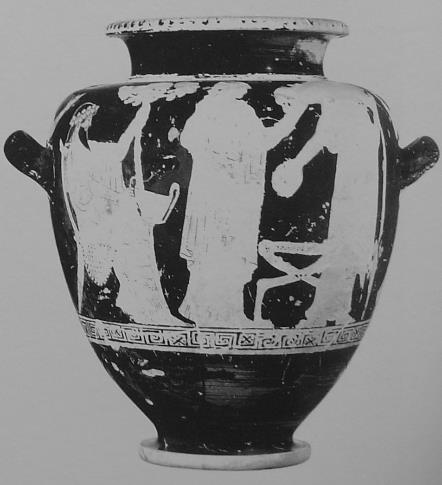 Μαδρίτη. Αμφορέας του Ψίακα
Κύλικα του Ζ. του Αμβροσίου